«Много праздников есть разных ,но любимый- Новый год».
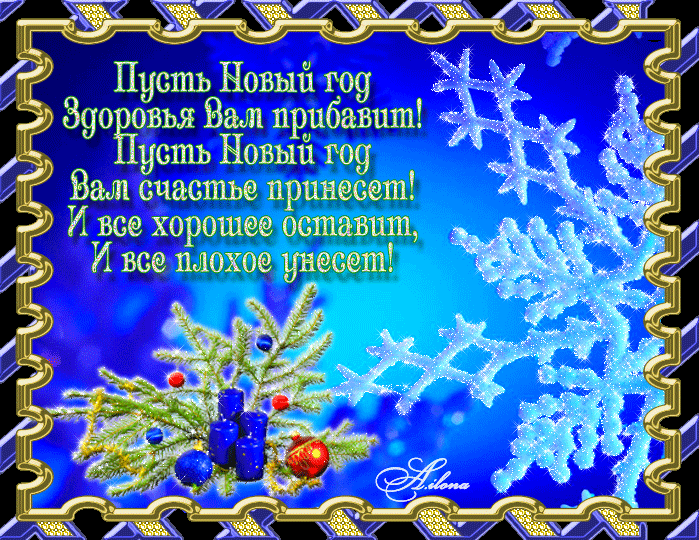 БЕРЕЗА					ДУБ
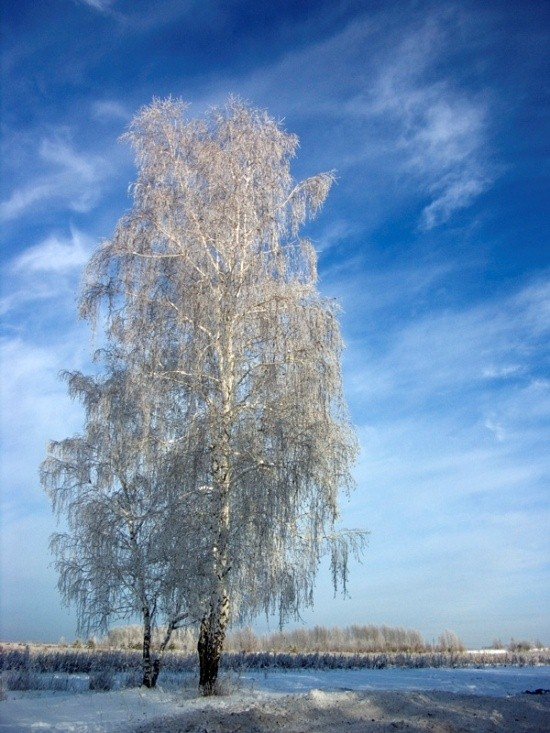 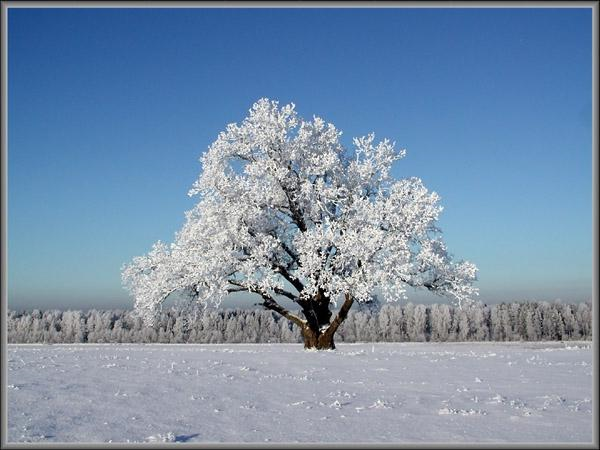 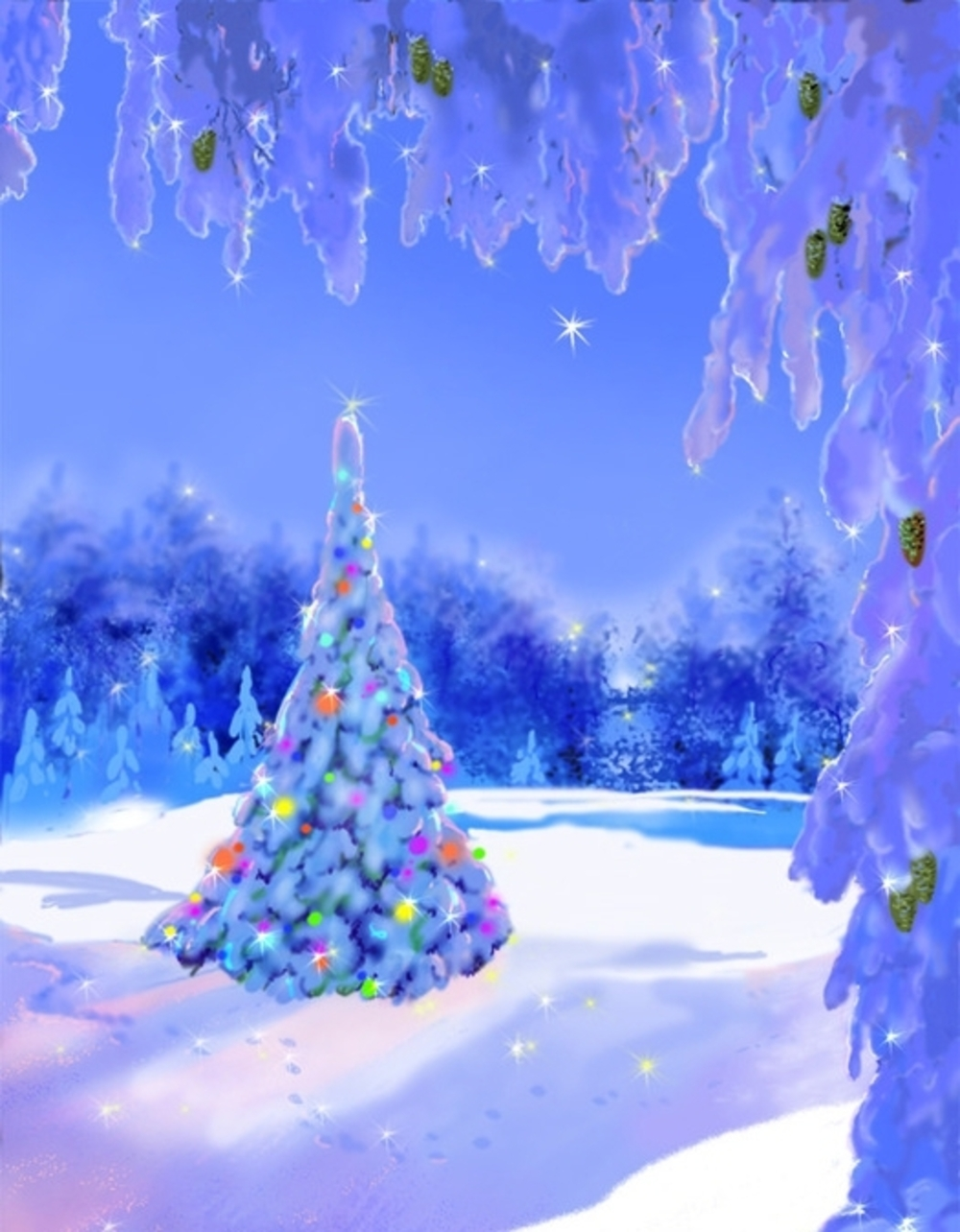 Спи, елочка-деточка, под пенье метели.Я снегом пушистым тебя уберу Усни на коленях у матушки-ели, Такая зеленая в белом бору.Усни и не слушай ты всякого вздора,Ни ветра, ни зверя, ни птиц, никого! Как будто возьмут нашу елочку скоро И в дом увезут, чтоб встречать Рождество.
Так украшали елку раньше                                                           А так- сейчас.
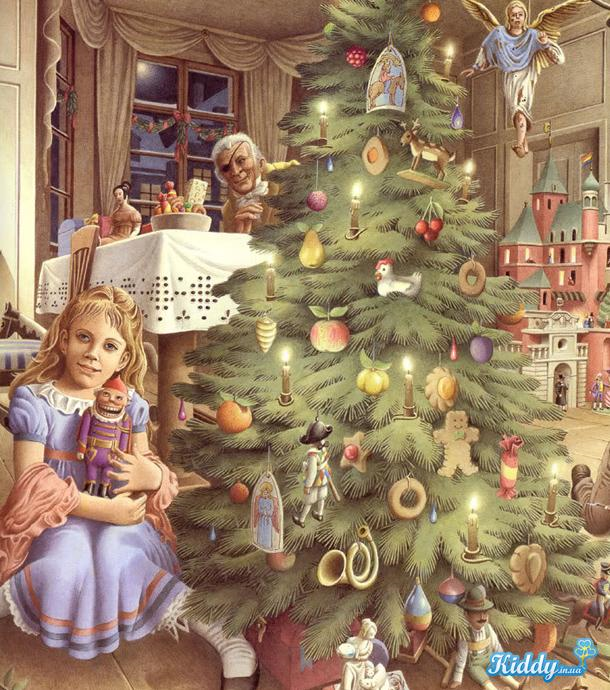 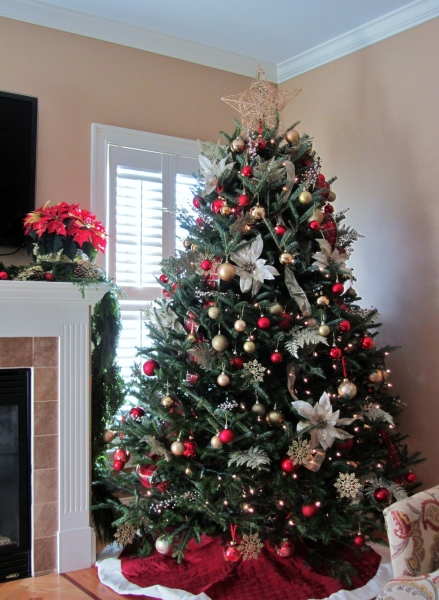 «МЫ ПОХИТИЛИ ДЕДА МОРОЗА. ЧТОБЫ ЕГО СПАСТИ, ВЫ ДОЛЖНЫ ПРОЙТИ РЯД ИСПЫТАНИЙ . БАБА- ЯГА, СОЛОВЕЙ РАЗБОЙНИК.»
ПРООБРАЗОМ ДЕДА МОРОЗА СТАЛ АРХИЕПИСКОП НИКОЛАЙ.
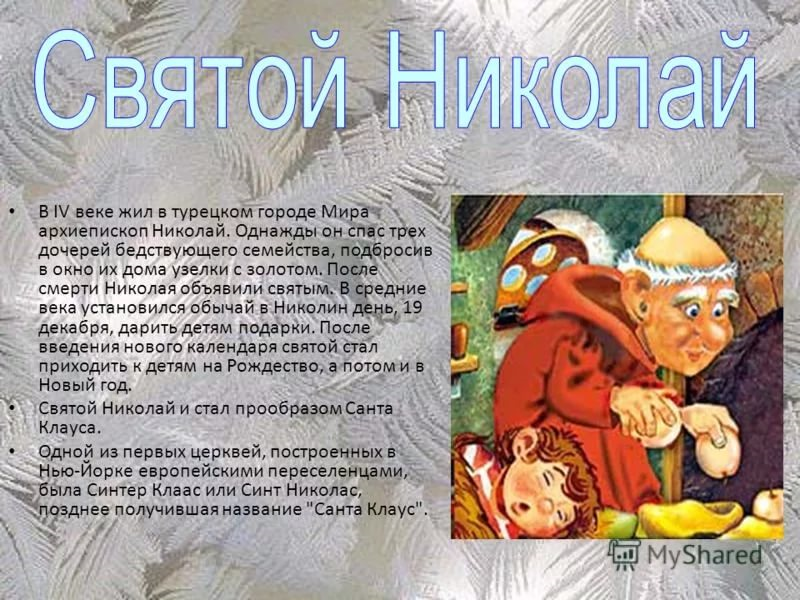 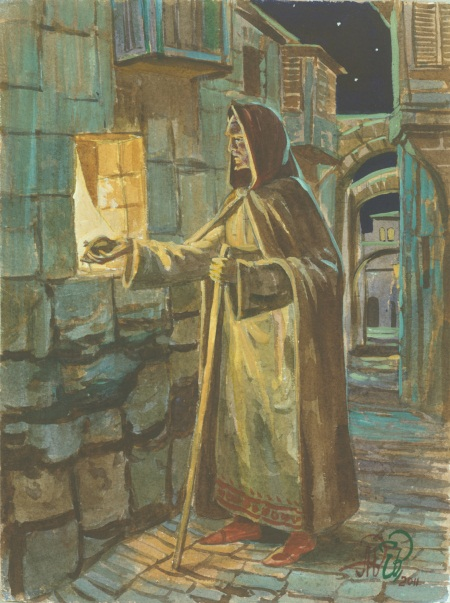 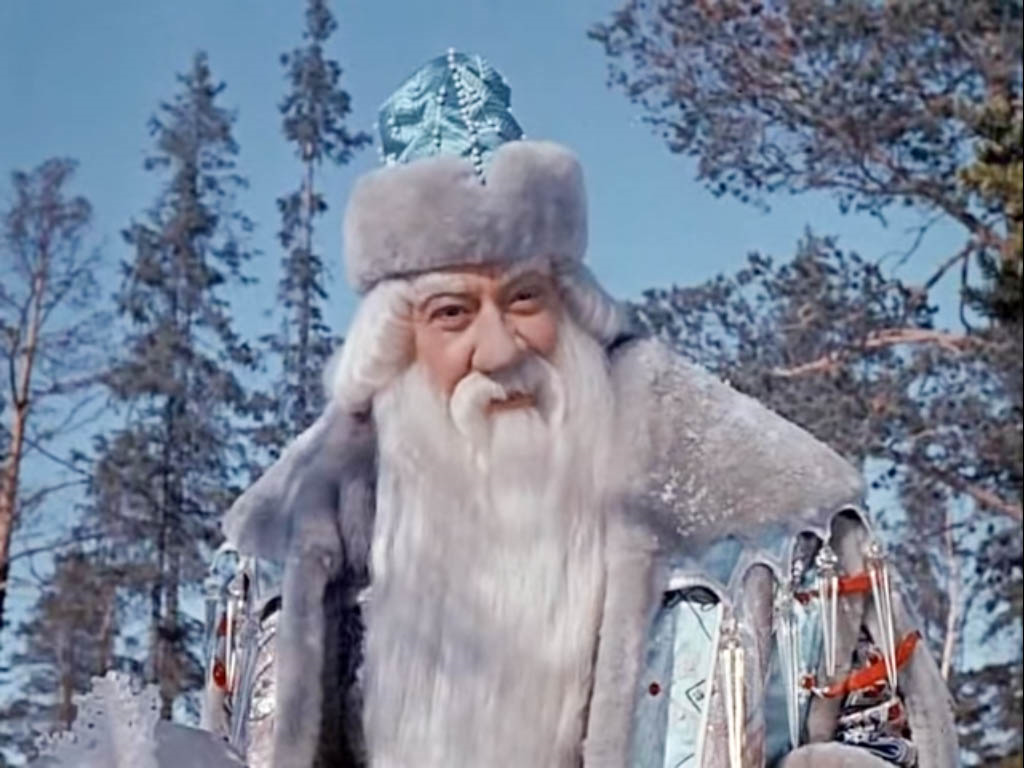 Русский Дед Мороз - Дед Трескун - имеет языческие корни. Это суровый персонаж. С ноября по март Дед Мороз был хозяином на земле, которого боялось даже Солнце.
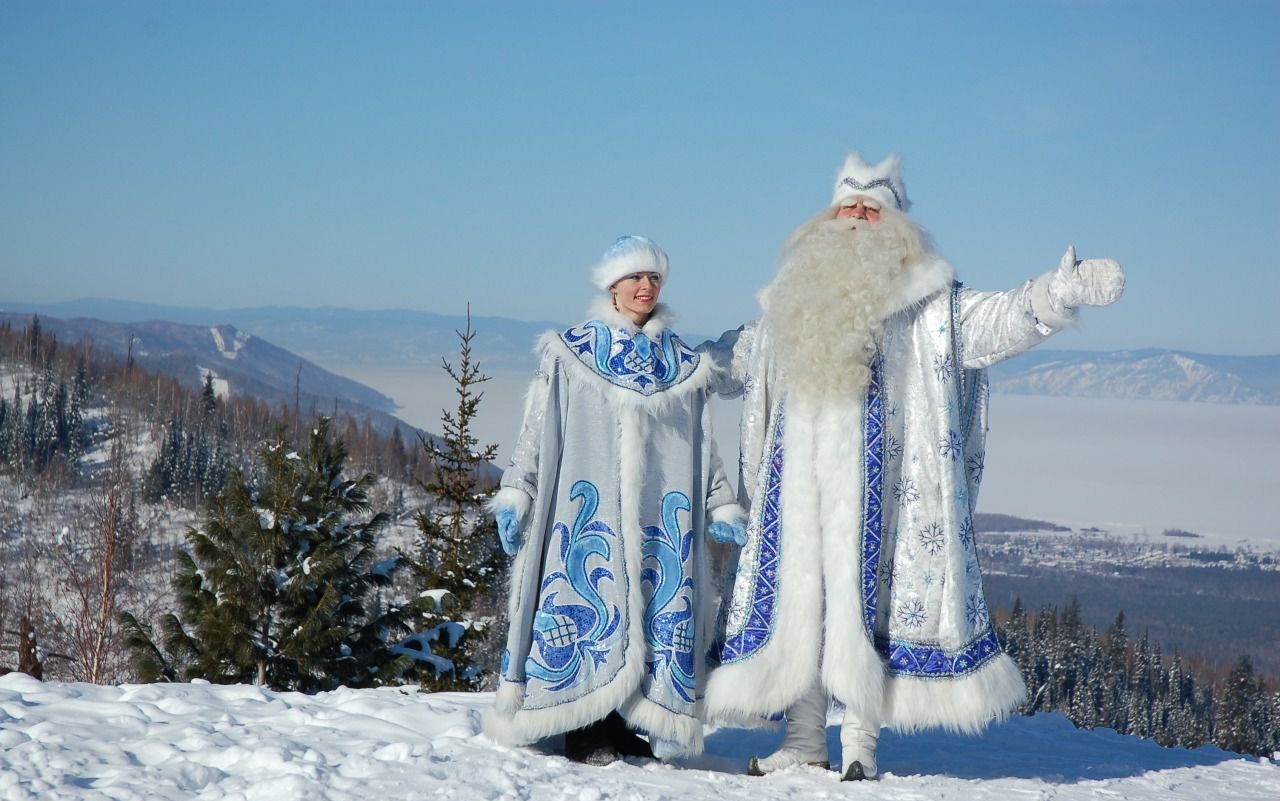 У Деда Мороза есть внучка Снегурочка. Она боится Солнца, красива и немного печальна.
Современный Дед Мороз живет в Великом Устюге, он отвечает на письма детей.
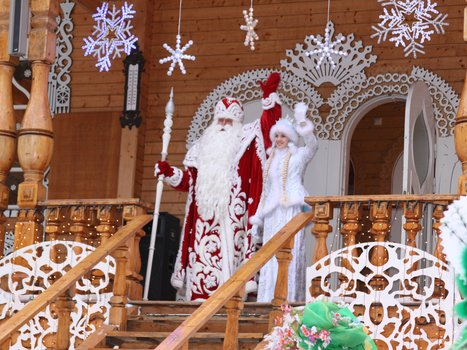 Нам надо  освободить Деда Мороза. Разгадайте кроссворд!
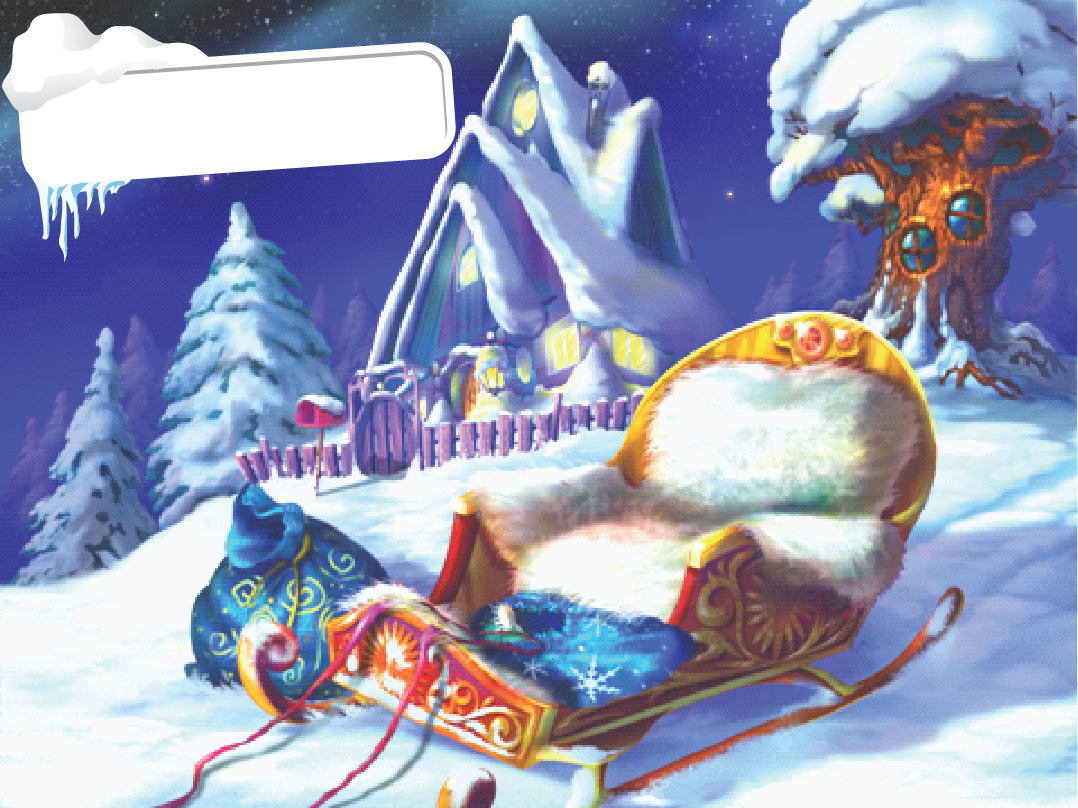 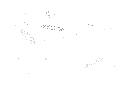 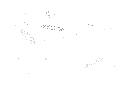 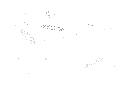 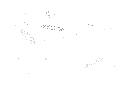 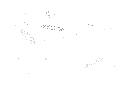 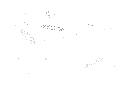 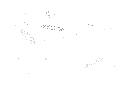 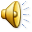 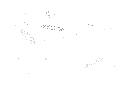 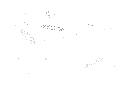 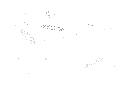 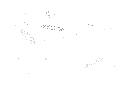 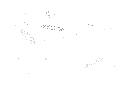 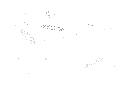 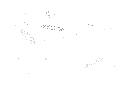 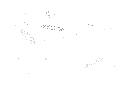 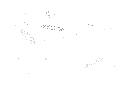 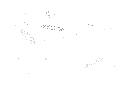 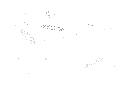 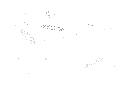 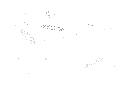 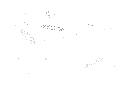 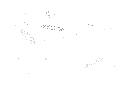 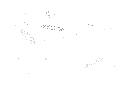 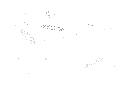 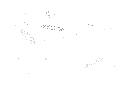 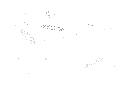 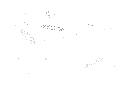 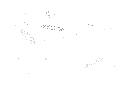 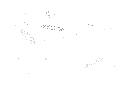 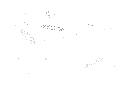 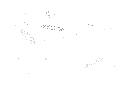 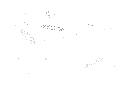 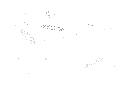 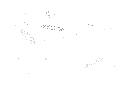 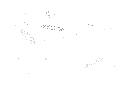 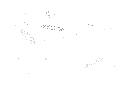 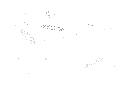 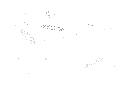 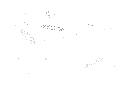 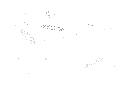 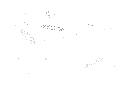 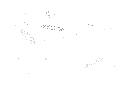 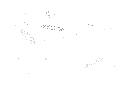 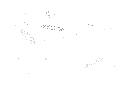 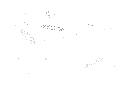 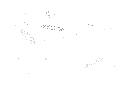 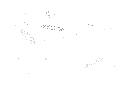 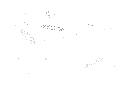 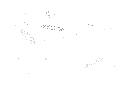 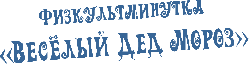 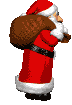 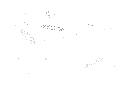 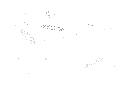 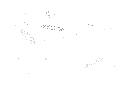 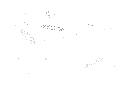 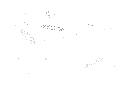 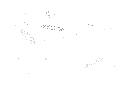 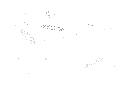 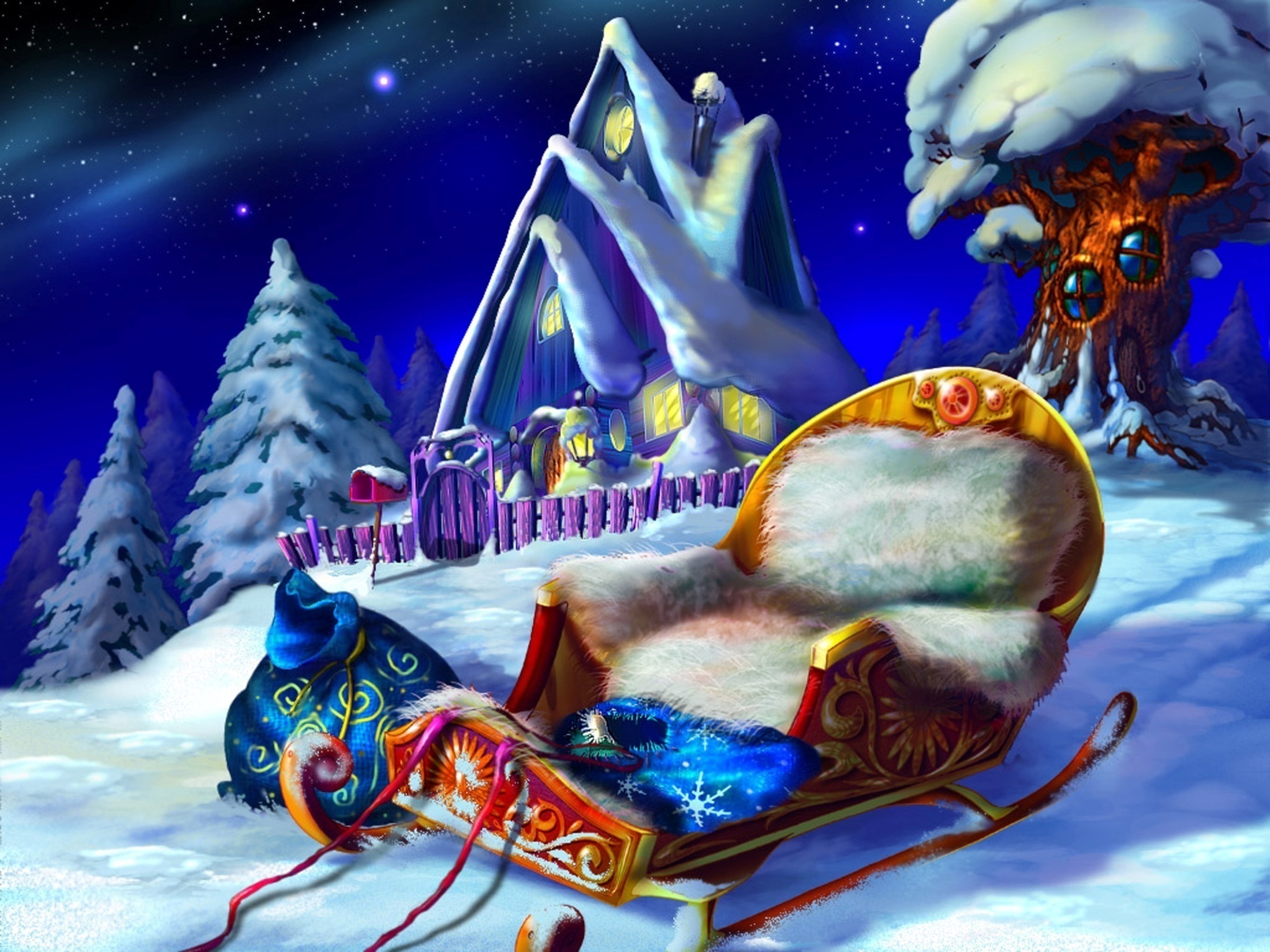 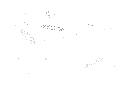 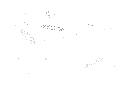 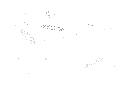 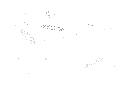 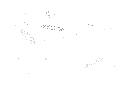 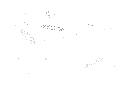 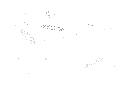 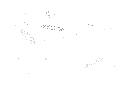 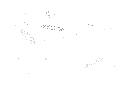 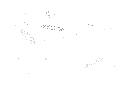 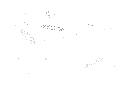 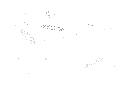 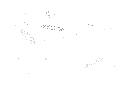 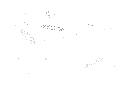 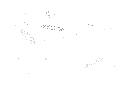 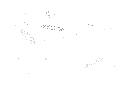 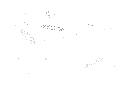 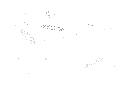 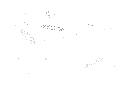 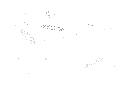 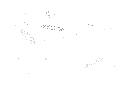 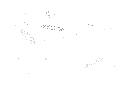 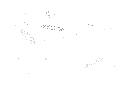 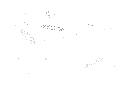 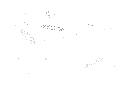 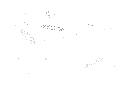 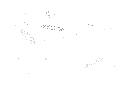 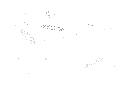 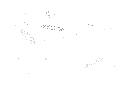 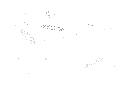 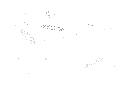 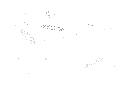 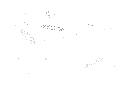 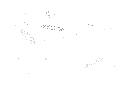 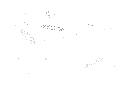 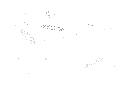 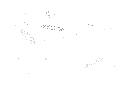 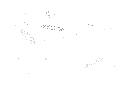 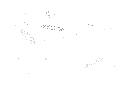 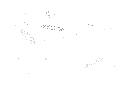 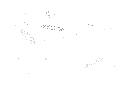 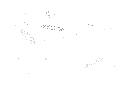 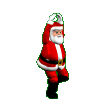 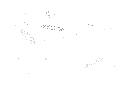 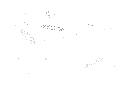 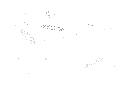 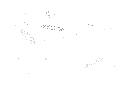 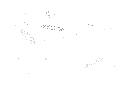 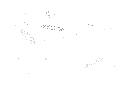 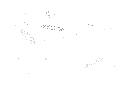 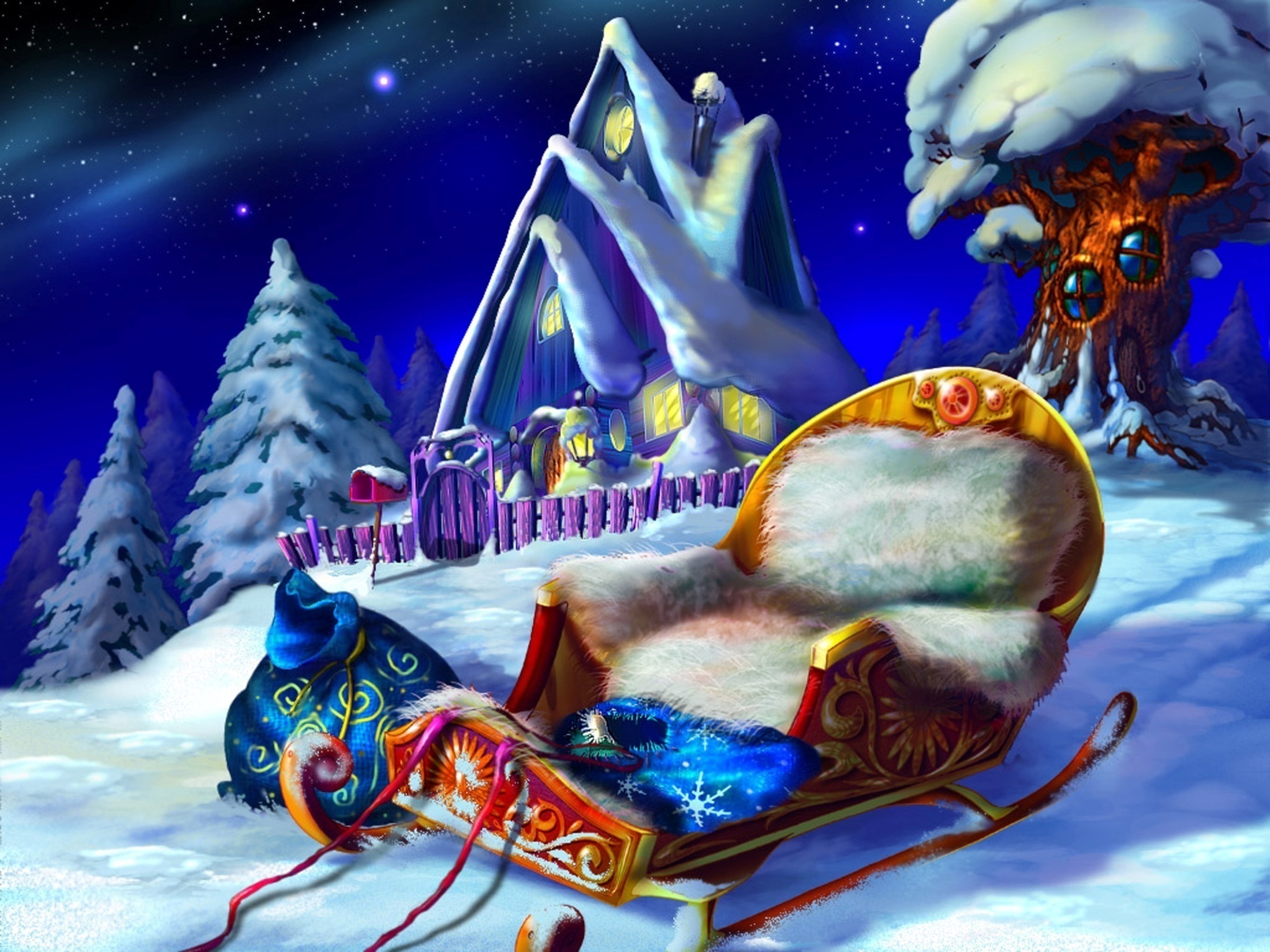 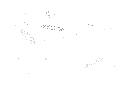 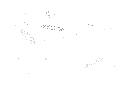 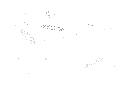 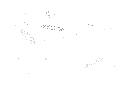 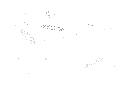 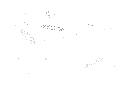 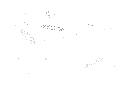 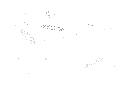 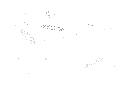 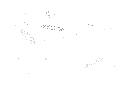 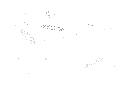 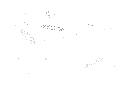 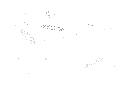 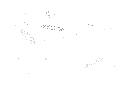 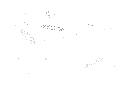 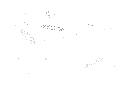 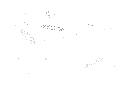 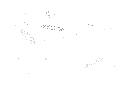 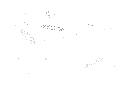 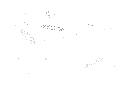 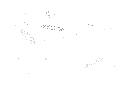 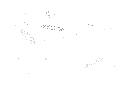 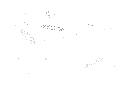 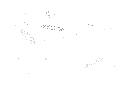 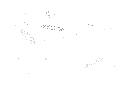 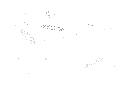 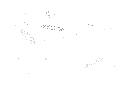 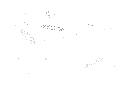 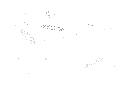 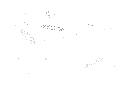 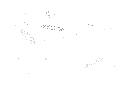 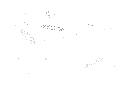 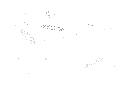 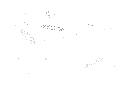 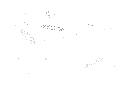 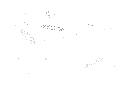 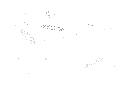 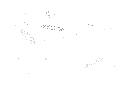 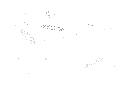 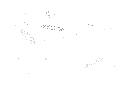 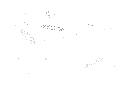 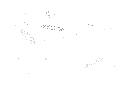 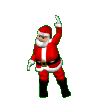 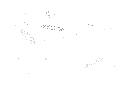 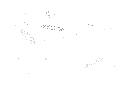 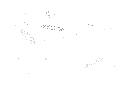 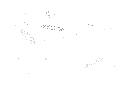 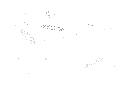 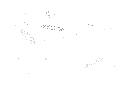 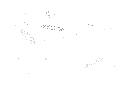 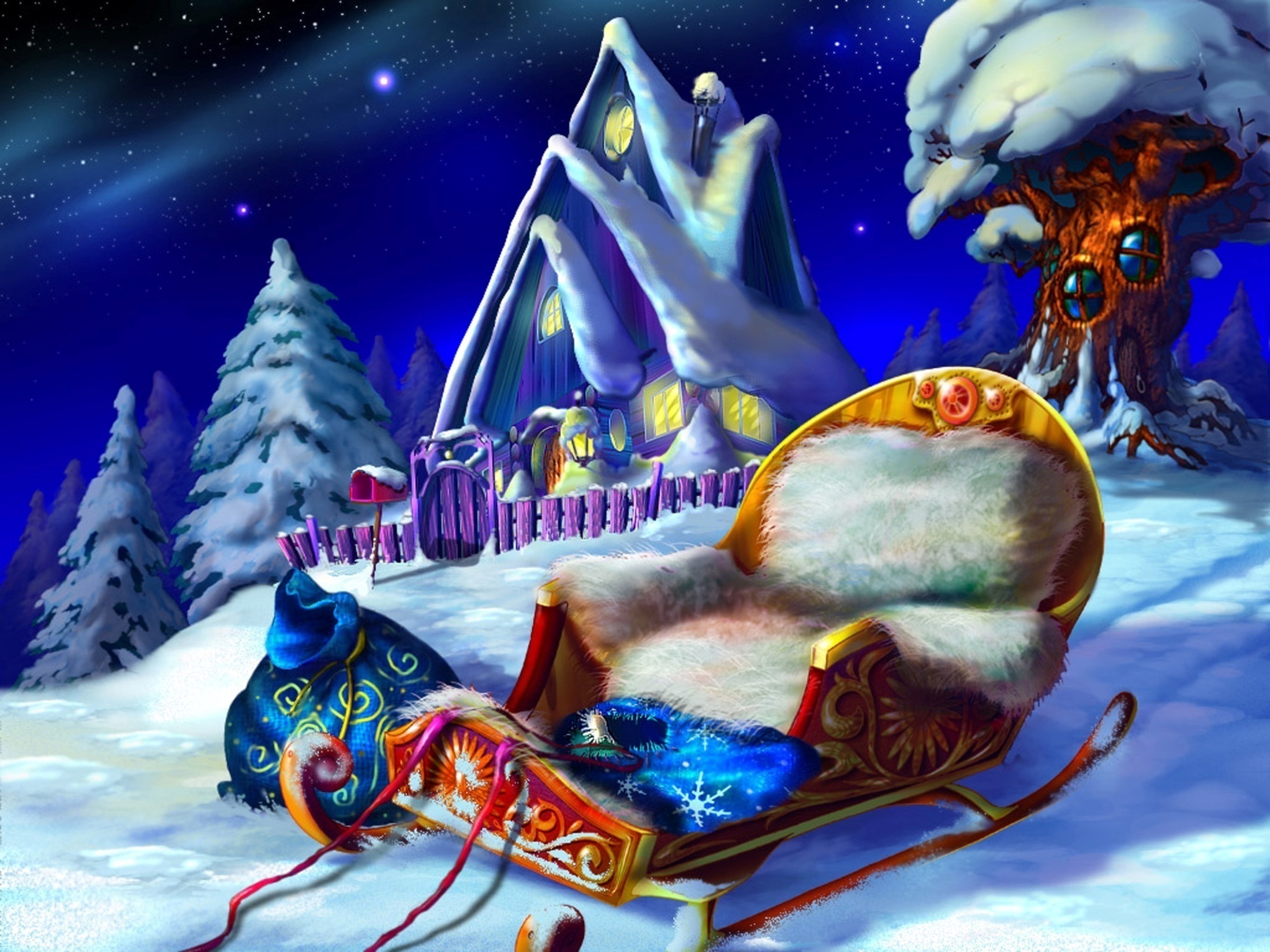 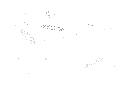 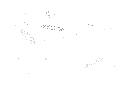 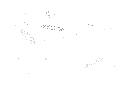 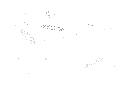 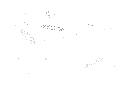 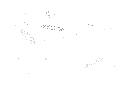 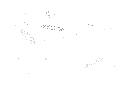 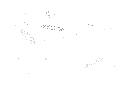 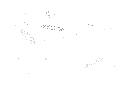 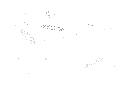 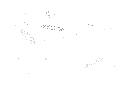 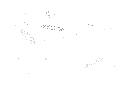 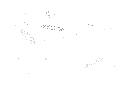 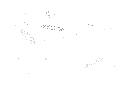 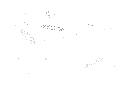 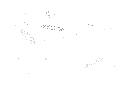 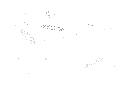 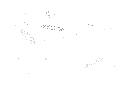 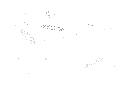 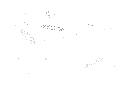 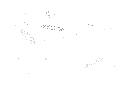 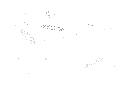 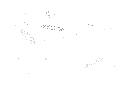 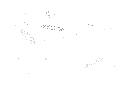 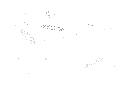 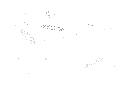 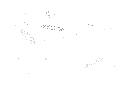 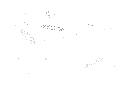 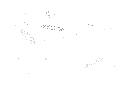 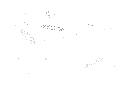 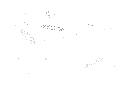 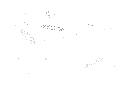 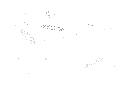 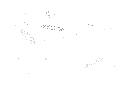 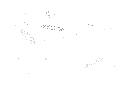 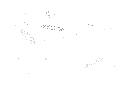 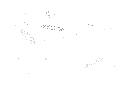 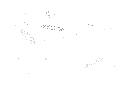 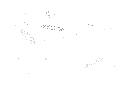 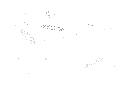 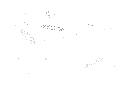 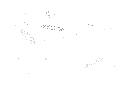 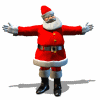 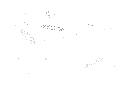 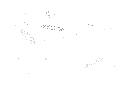 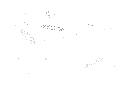 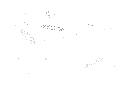 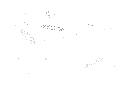 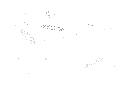 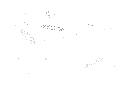 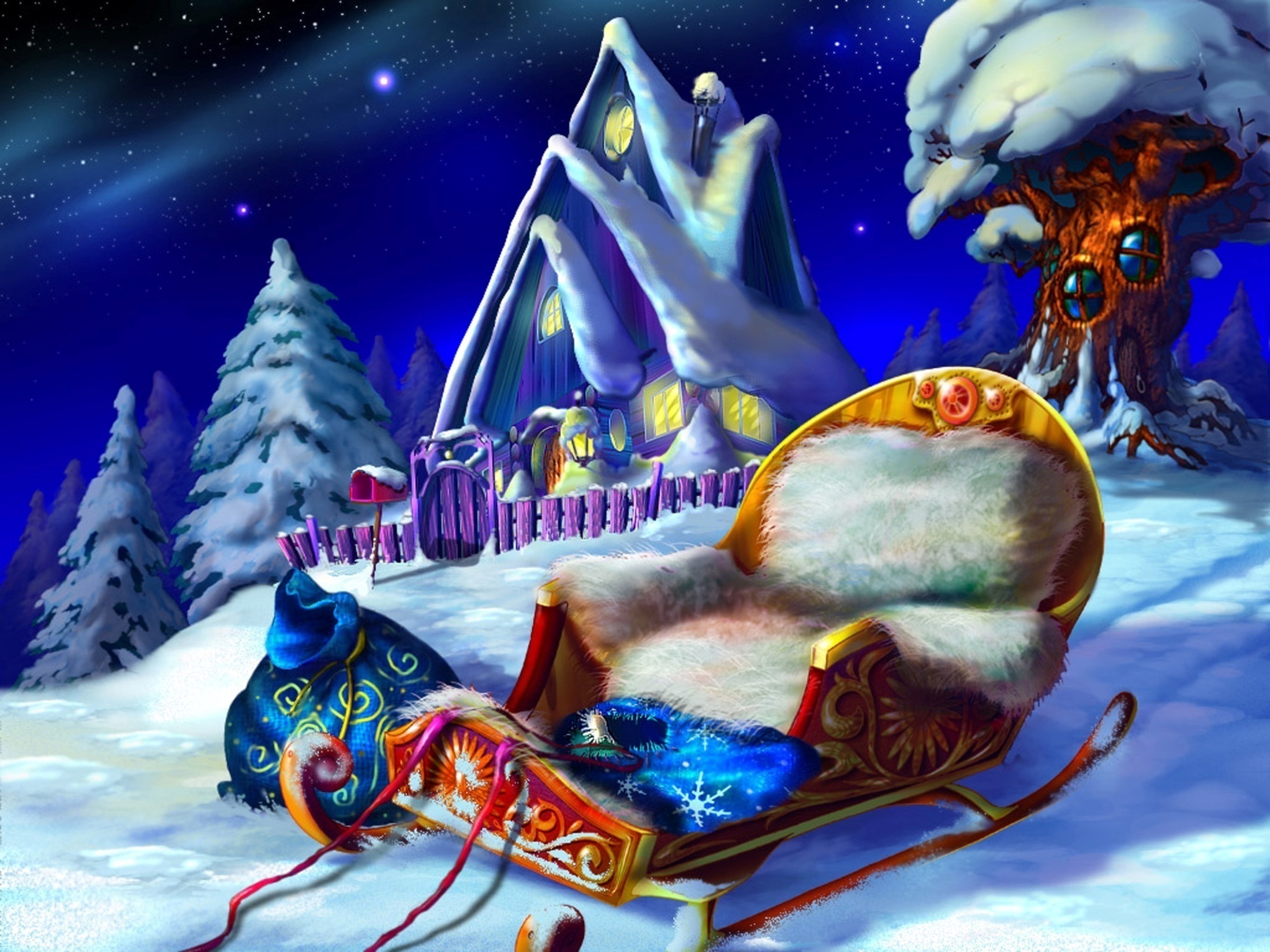 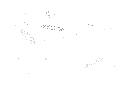 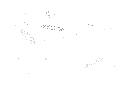 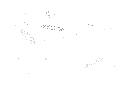 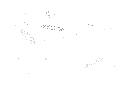 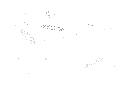 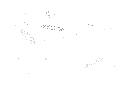 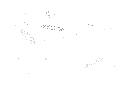 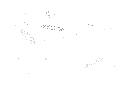 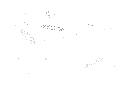 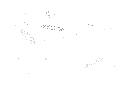 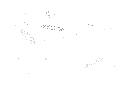 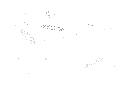 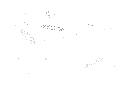 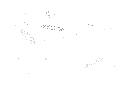 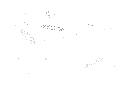 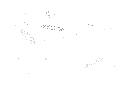 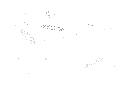 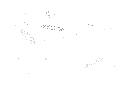 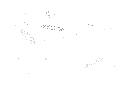 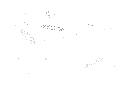 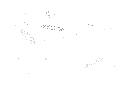 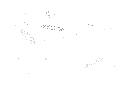 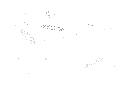 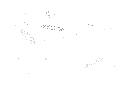 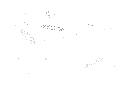 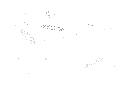 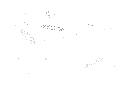 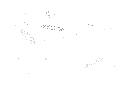 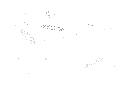 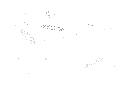 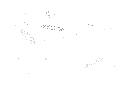 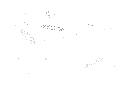 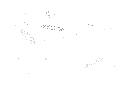 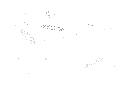 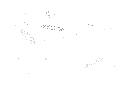 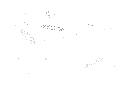 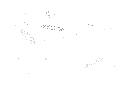 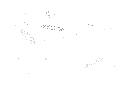 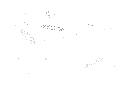 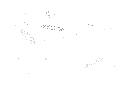 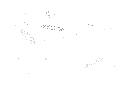 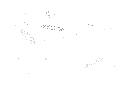 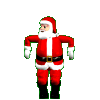 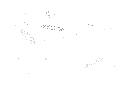 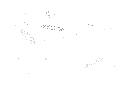 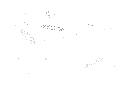 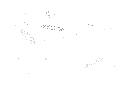 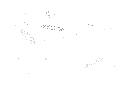 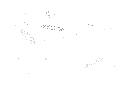 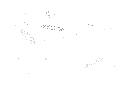 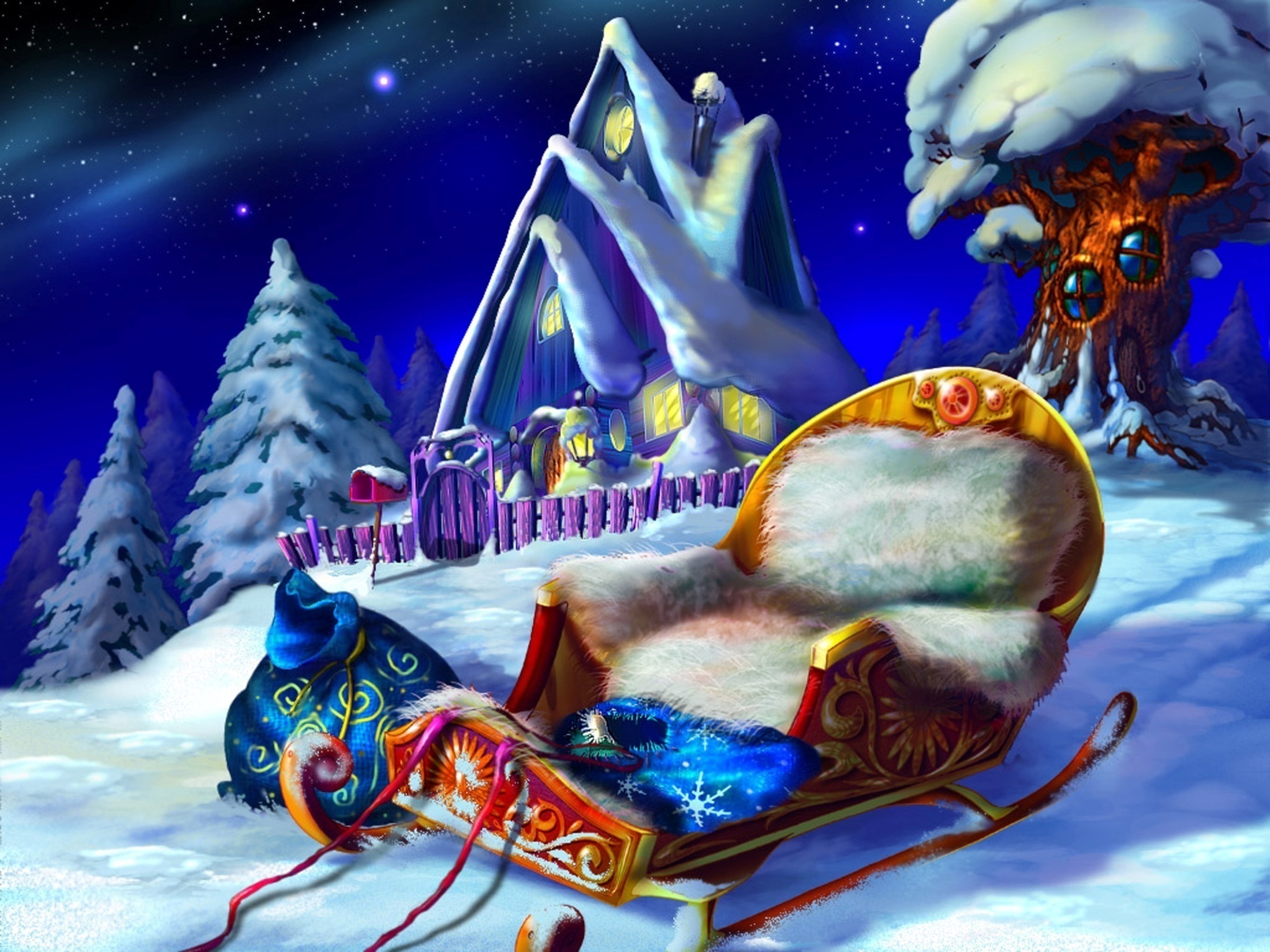 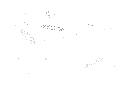 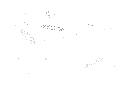 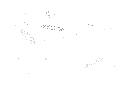 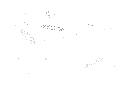 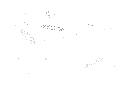 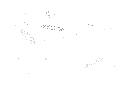 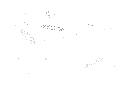 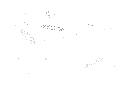 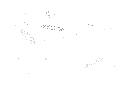 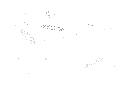 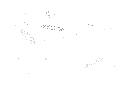 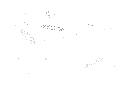 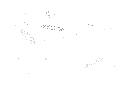 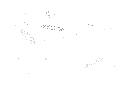 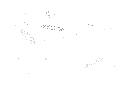 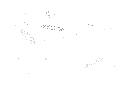 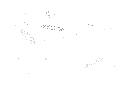 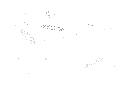 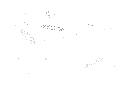 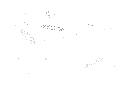 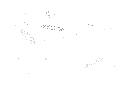 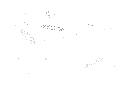 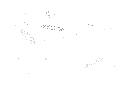 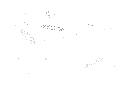 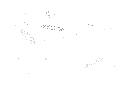 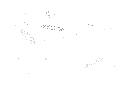 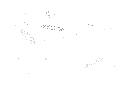 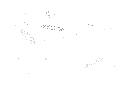 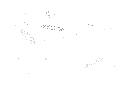 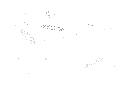 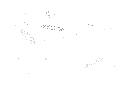 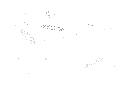 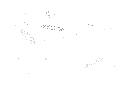 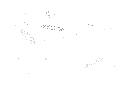 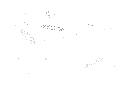 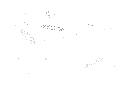 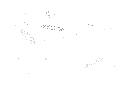 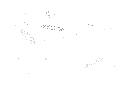 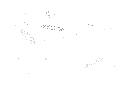 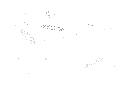 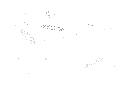 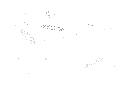 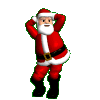 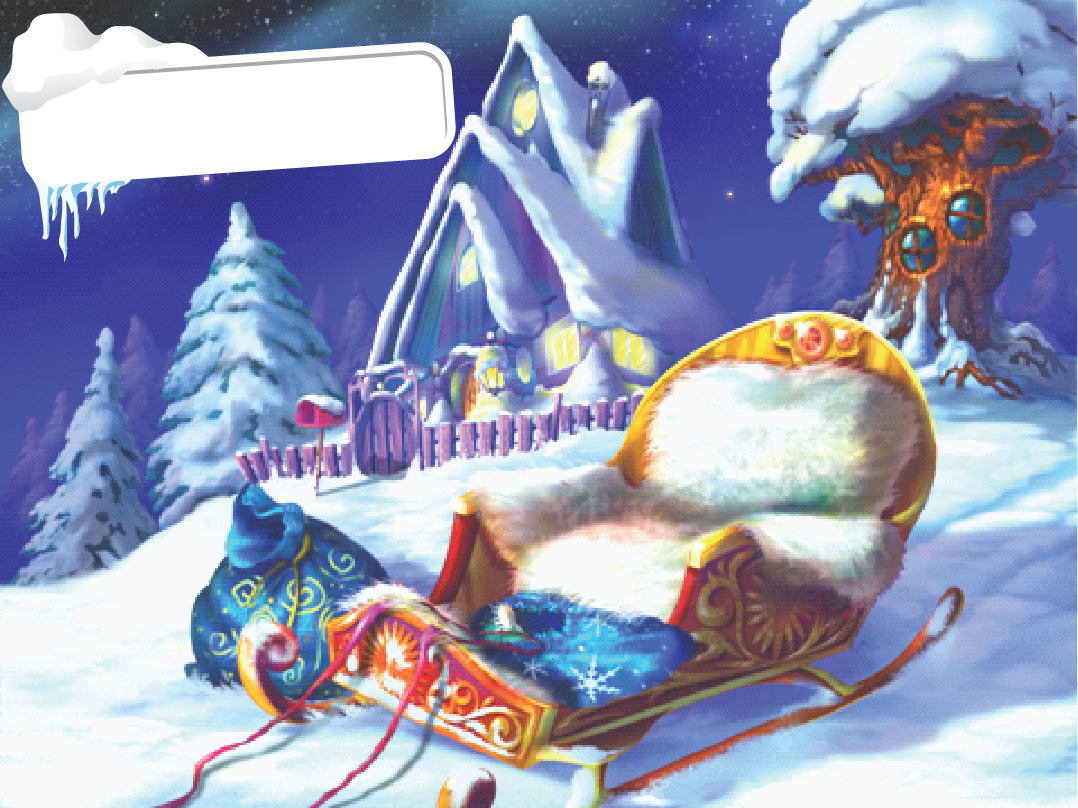 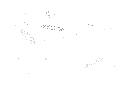 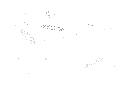 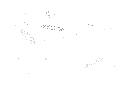 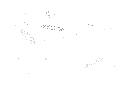 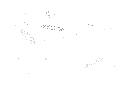 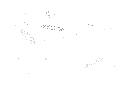 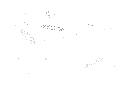 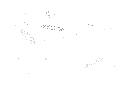 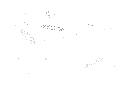 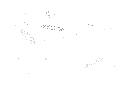 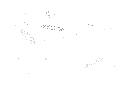 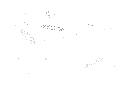 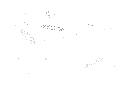 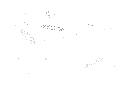 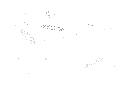 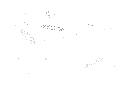 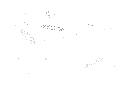 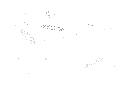 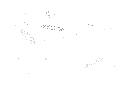 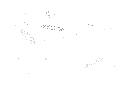 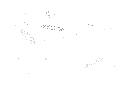 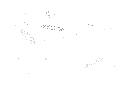 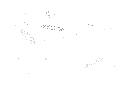 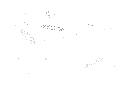 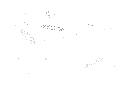 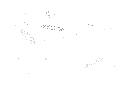 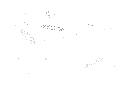 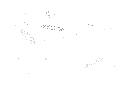 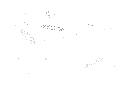 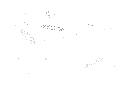 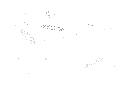 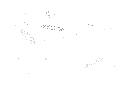 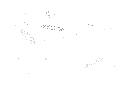 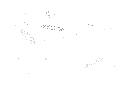 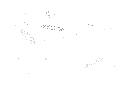 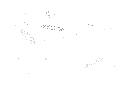 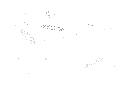 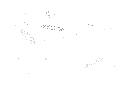 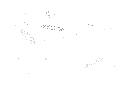 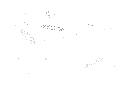 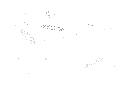 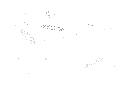 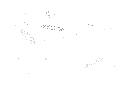 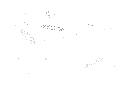 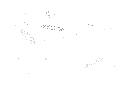 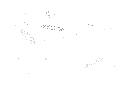 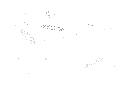 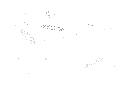 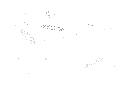 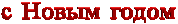 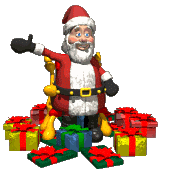 1.Летаю в поле с ветром на волеЗакручу-заверчу и полечу, как хочу,А вдоль домов пролетаю,Сугробов много наметаю.
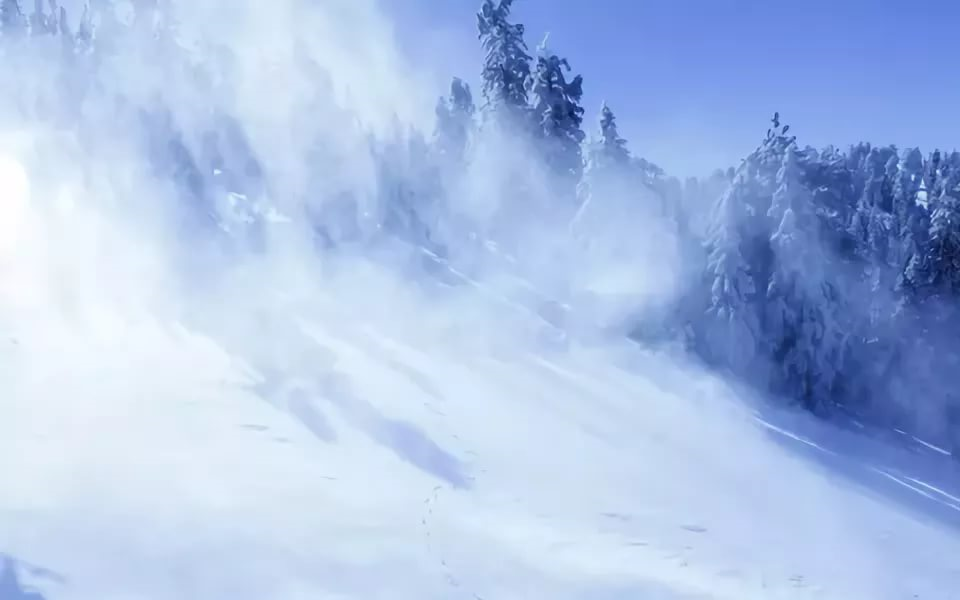 2.Жил я посреди двора,Где играет детвора.Но от солнечных лучейПревратился я в ручей.
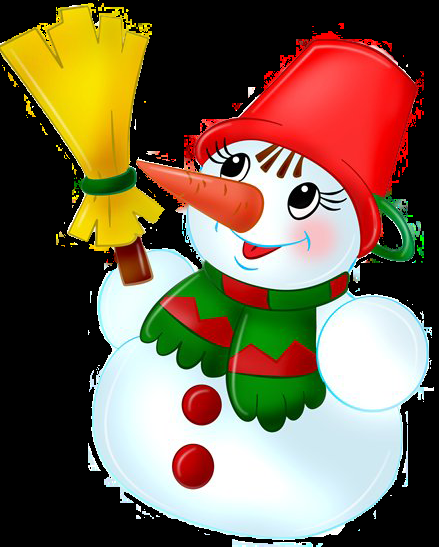 3.После брата ЯнваряСлужить очередь моя.Помогают мне два  друга:Снежная метель и вьюга.
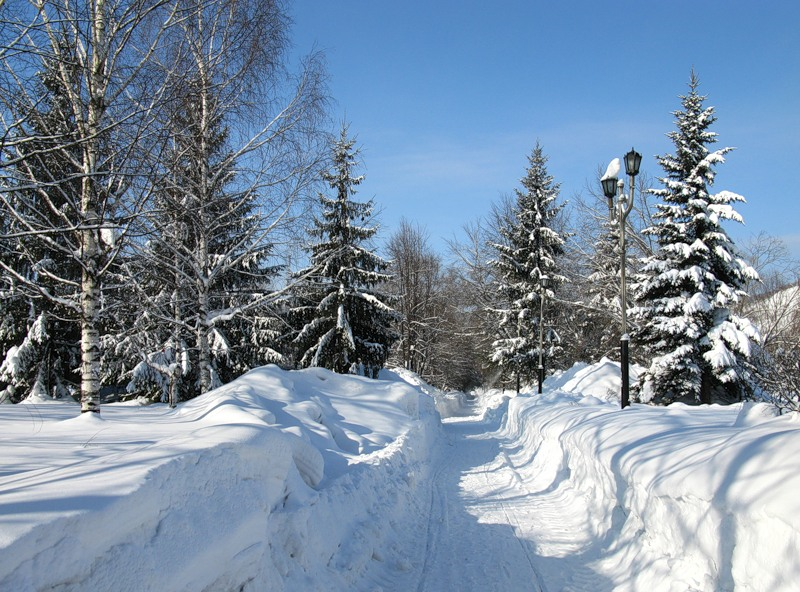 4. На дворе – горой,А в избе - водой.
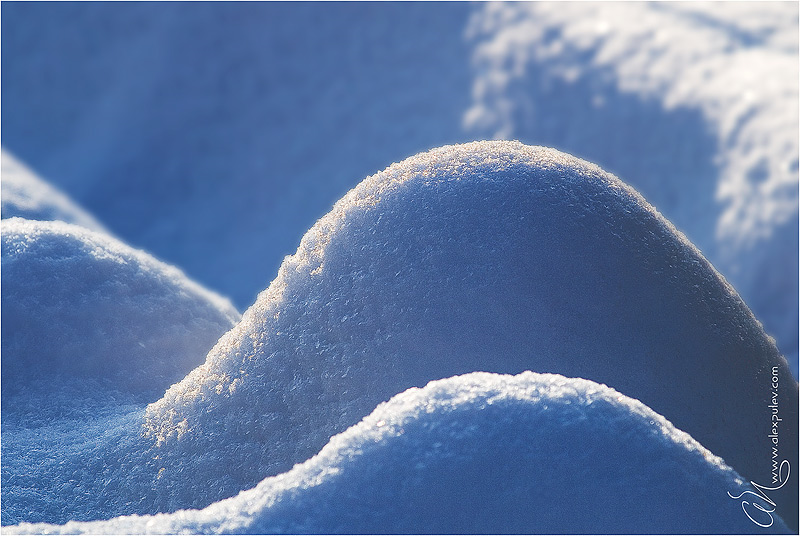 5. Опять метели, непогода,И снова снега кутерьма.Но по душе нам время годаС морозным именем
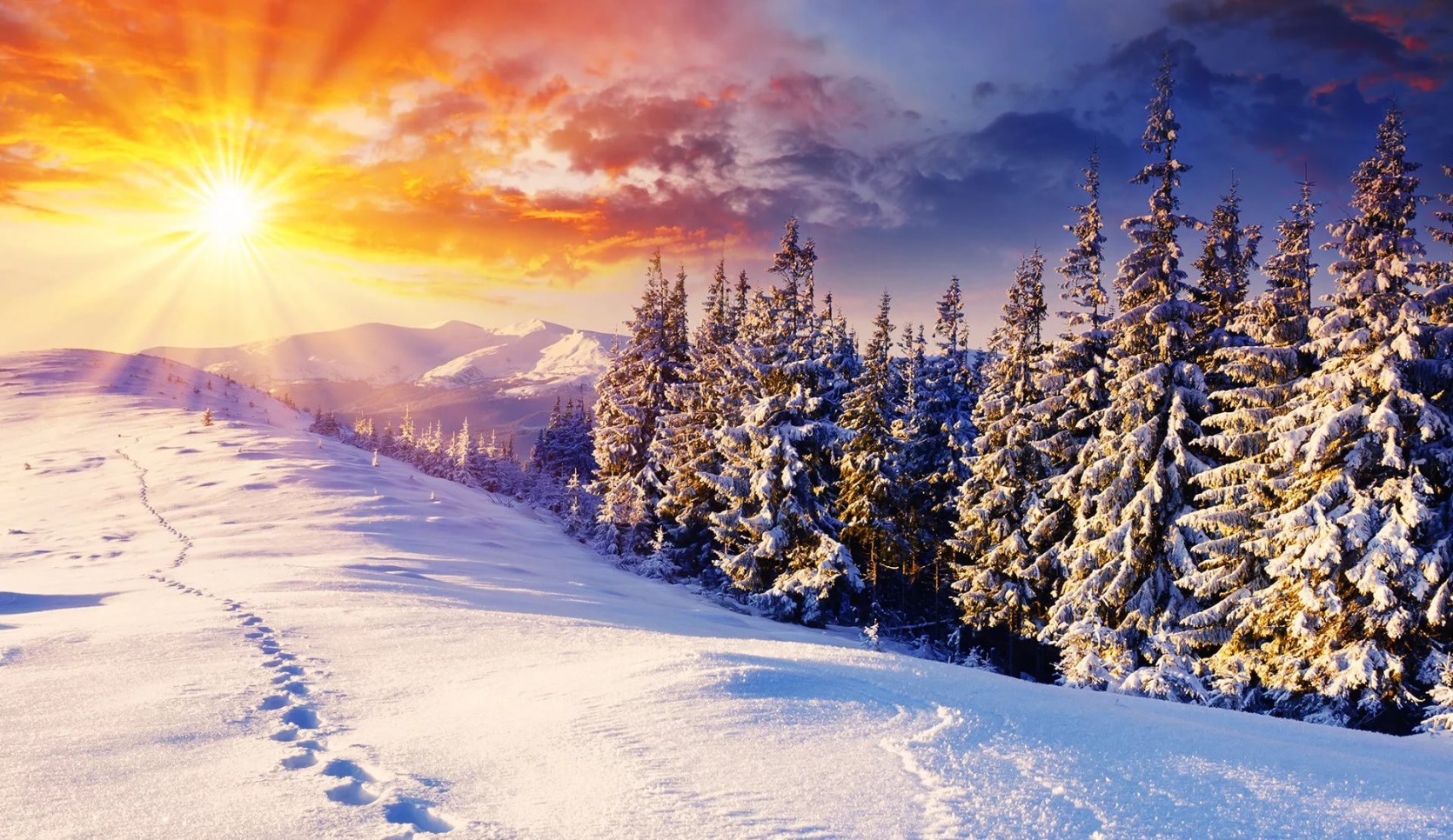 6. Скажите, кто же этот другСпит без подушки ,И без рук,Зимой без валенок гуляетА если рад-Хвостом виляет?
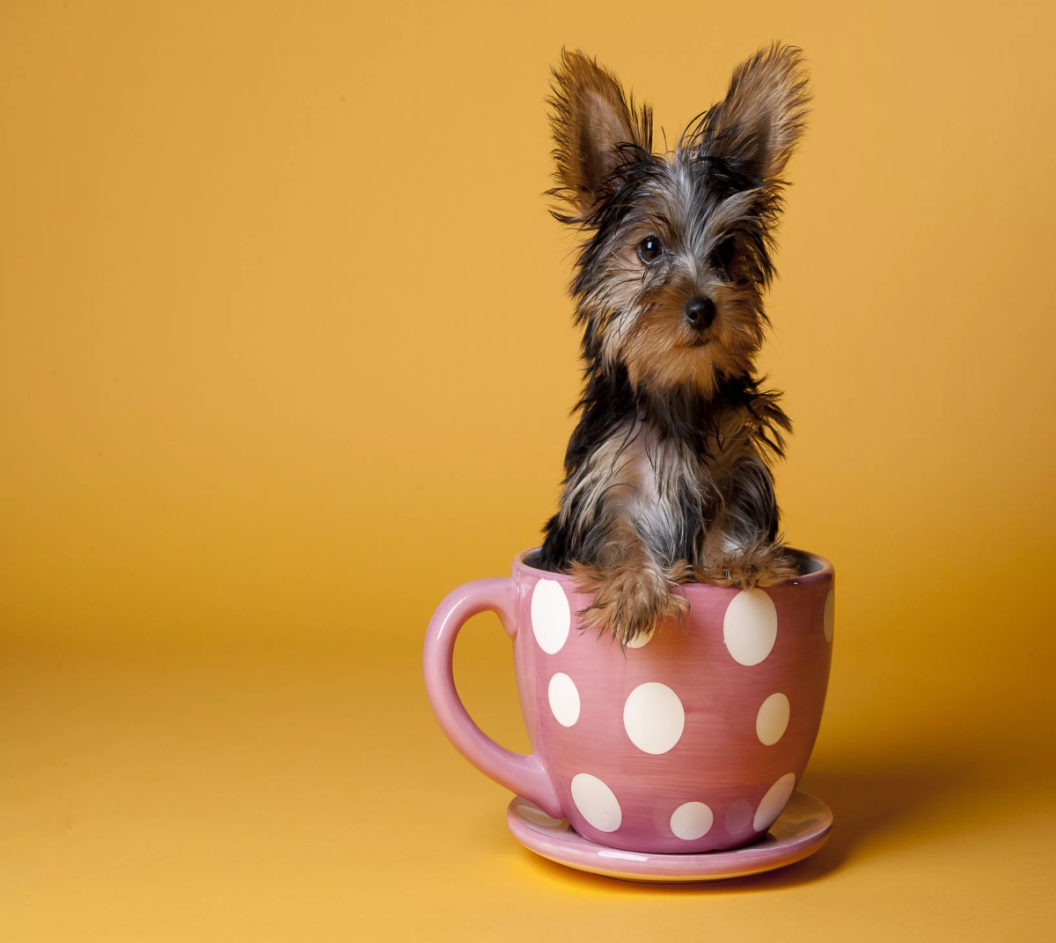 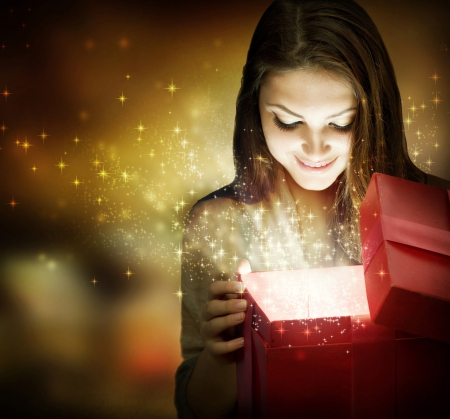 Вот и спасли мы с Вами Деда Мороза. И он непременно придет и к нам на елку, и в каждый дом в новогоднюю ночь.  Мы все ждем, что с боем курантов исполнится самая заветная мечта. Загадывайте желания и помните, что чудеса случаются там, где в них верят!!!
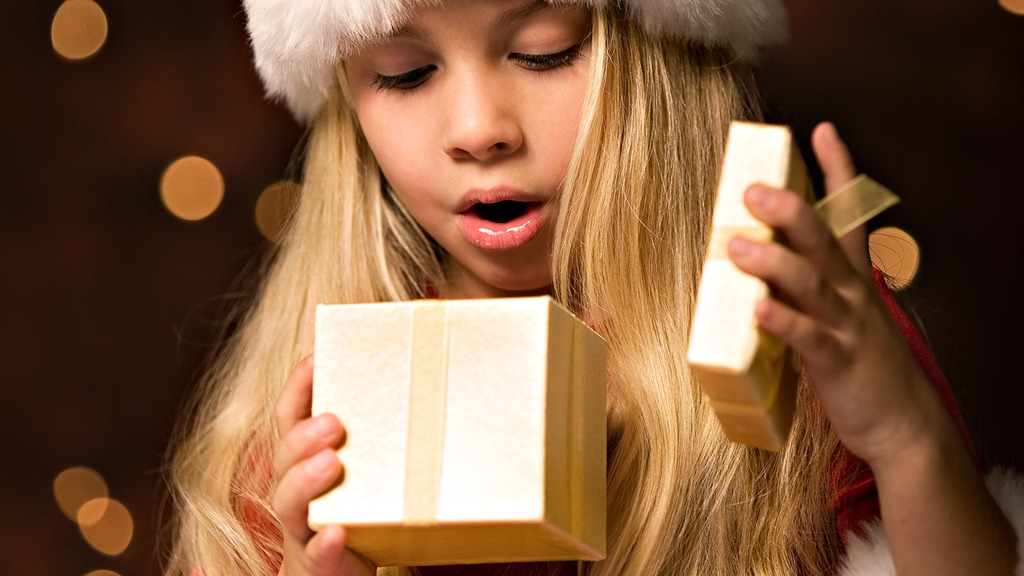 С НАСТУПАЮЩИМ НОВЫМ ГОДОМ!
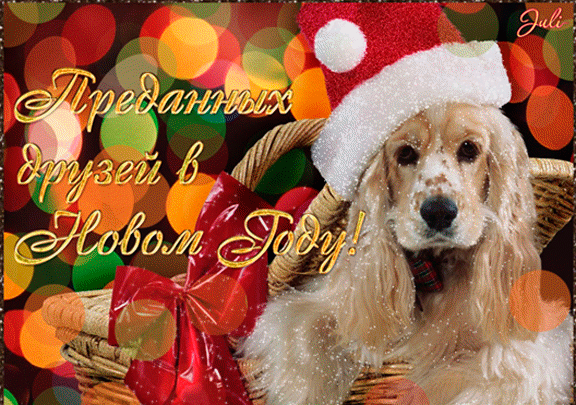